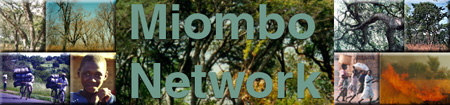 Miombo network of Southern Africa: a platform for collaborative research for decision-making


Ribeiro, N.1; Kamoto, J.2;  Nhantumbo, I.3; Bandeira, R.1; Jumbe, C.2, Rija, A.5 and Archibald, S.6 


1 Faculty of Agronomy and Forest Engineering, Eduardo Mondlane University, Av Julius Nyerere, 3453, Main Campus, P.O.Box. 257, Maputo, Mozambique; email: joluci2000@yahoo.com.
 2Lilongwe University of Agriculture and Natural Resources (LUANAR), P.O.Box 219, Lilongwe, Malawi
2 
3International Institute for the Environment and Development, 80–86 Gray’s Inn Road London, WC1X 8NH United Kingdom

5 College of Forestry, Wildlife and Tourism, Sokoine University of Agriculture, Morogoro, Tanzania 
6 School of Animal, Plant and Environmental Sciences, University of the Witwatersrand, 1 Jan Smuts Avenue, Braamfontein 2000Johannesburg, South Africa


Tbilisi, 2017
)
Miombo woodlands
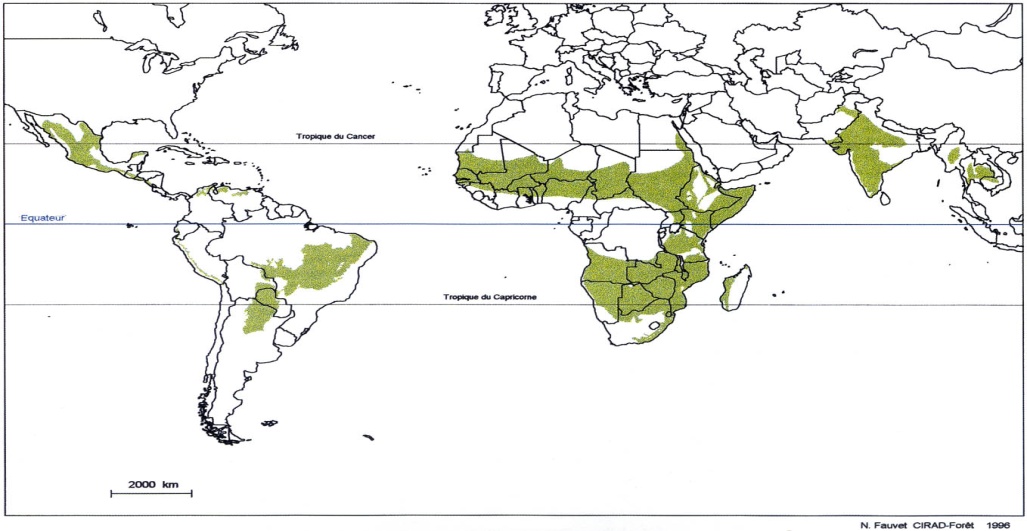 The largest dry forest ecosystem


Occupies about 2.7  million km2 in Southern Africa
Sources: http:// www.fao.org/DOCREP/005/W4442E/w4442e04.htm;  http://mediasfrance.org/Reseau/Lettre/10/en/Dossiers/
Socio-ecological  importance of Miombo Woodlands
Domestic
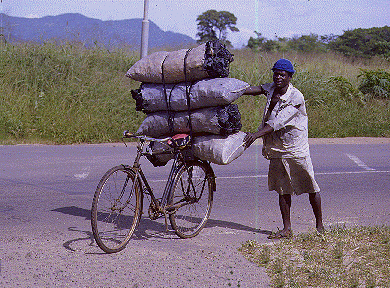 about 8500 plant species, half are endemic to the region. 

dominated by: Julbernardia globiflora, Brachystegia spp. and Isoberlinia angolensis 

Frequent fires and other disturbances (herbivory, slash and burn)
Provide goods and services for ca 40 million rural people and 15 million urban dwellers
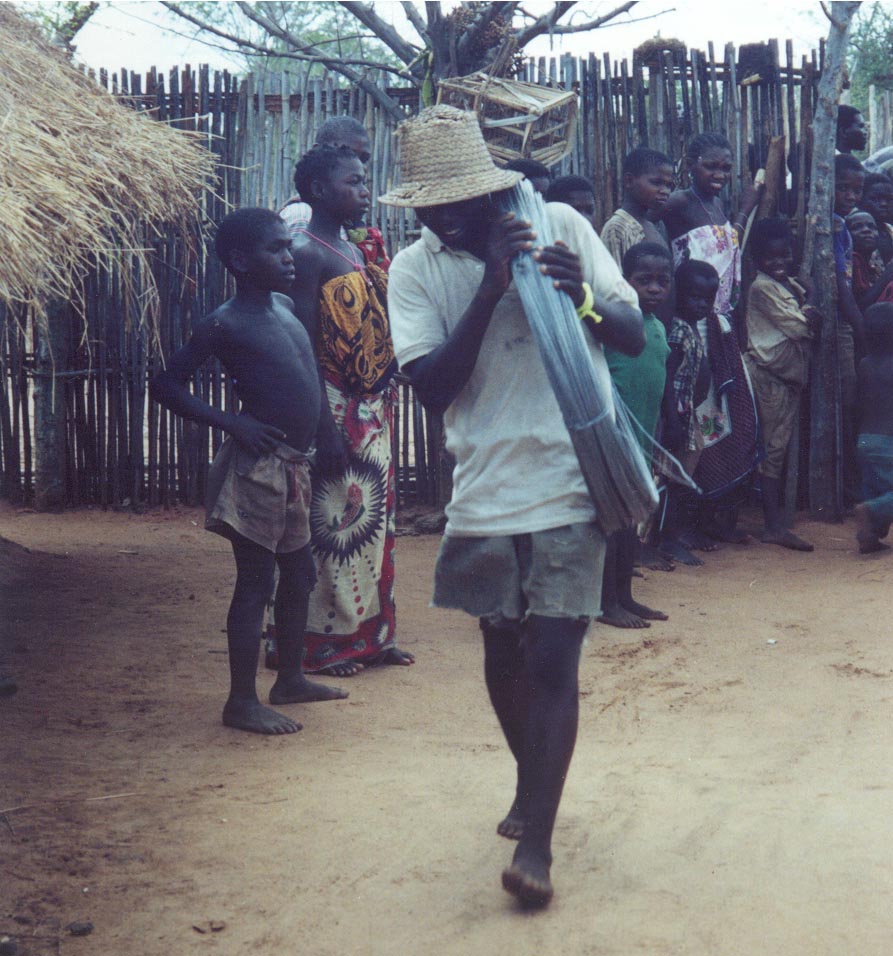 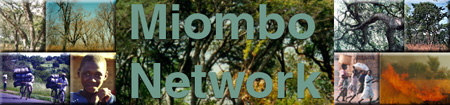 One of the Global Observation
of Forest and Land Cover Dynamics (GOFC-GOLD)  Regional Networks;

 Founded in 1995 by a group of regional  and International scientists.

 Focus:  Land use and Land cover of miombo woodlands of southern Africa.

  Inactive since ~2005 and re-launched in 2013.
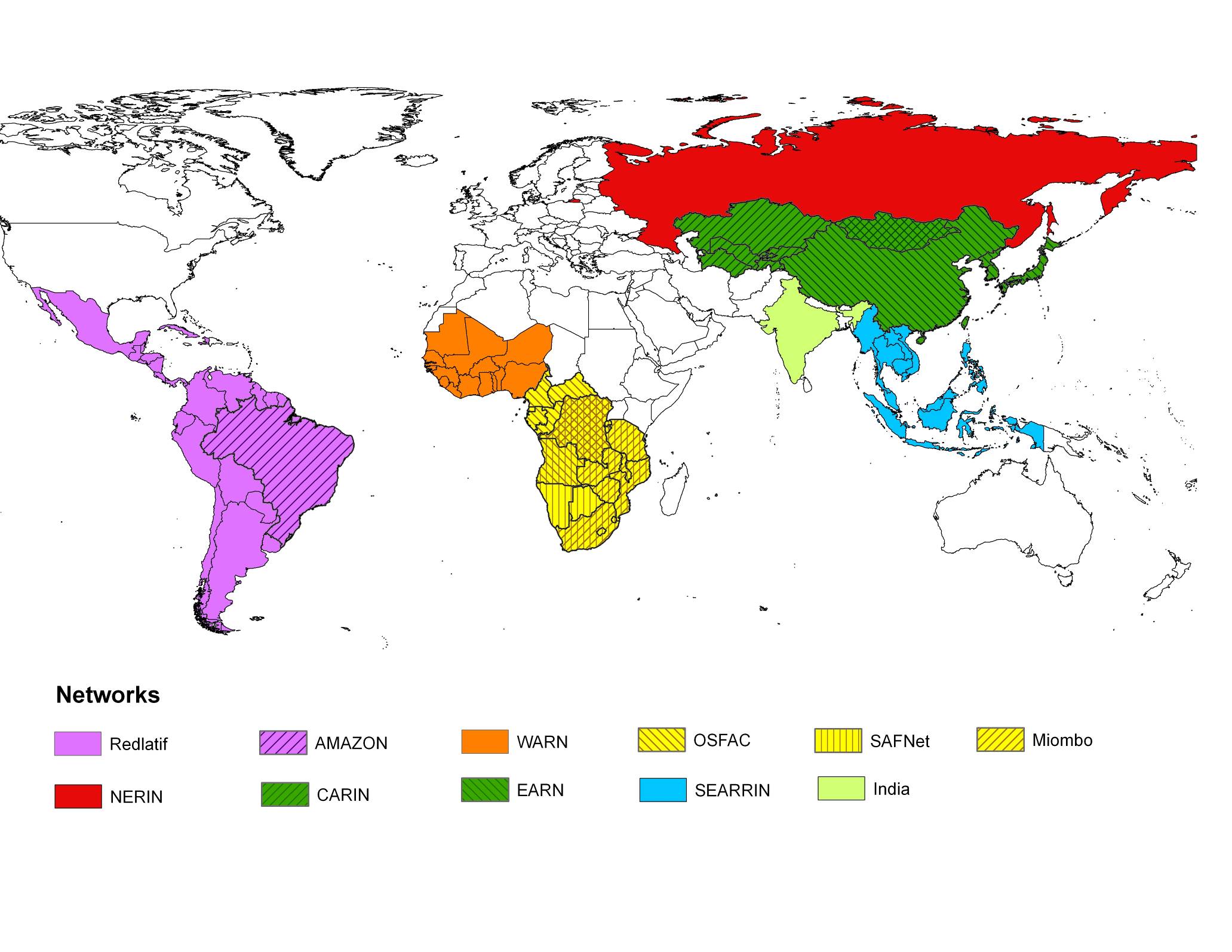 )
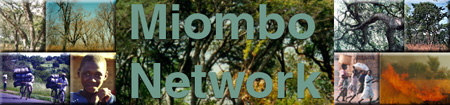 Objectives of the network
To enhance the use of information from field observations and remote sensing of the miombo cover for management in southern Africa. 
To execute and design projects, develop consensus algorithms and methodologies for product generation and validation
To bring together land cover data providers, users and researchers operating in a common geographic area, and represent a link between national agencies, user groups and the global user/producer.
Membership database
More than 100 people listed (MW countries,  South Africa, Namibia, Botswana, USA, UK, Portugal, Brasil, New Zealand, others).

60% are from academia, 26% from conservation NGOs and/or institutions, 8% from private sector and 4% from government institutions. 

=> good capacity for training and capacity building within the network.
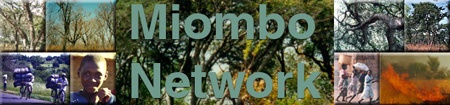 Restoring socio-ecological and socio-economic relationships in the miombo woodlands
MN meeting, July 2016, Maputo, Mozambique
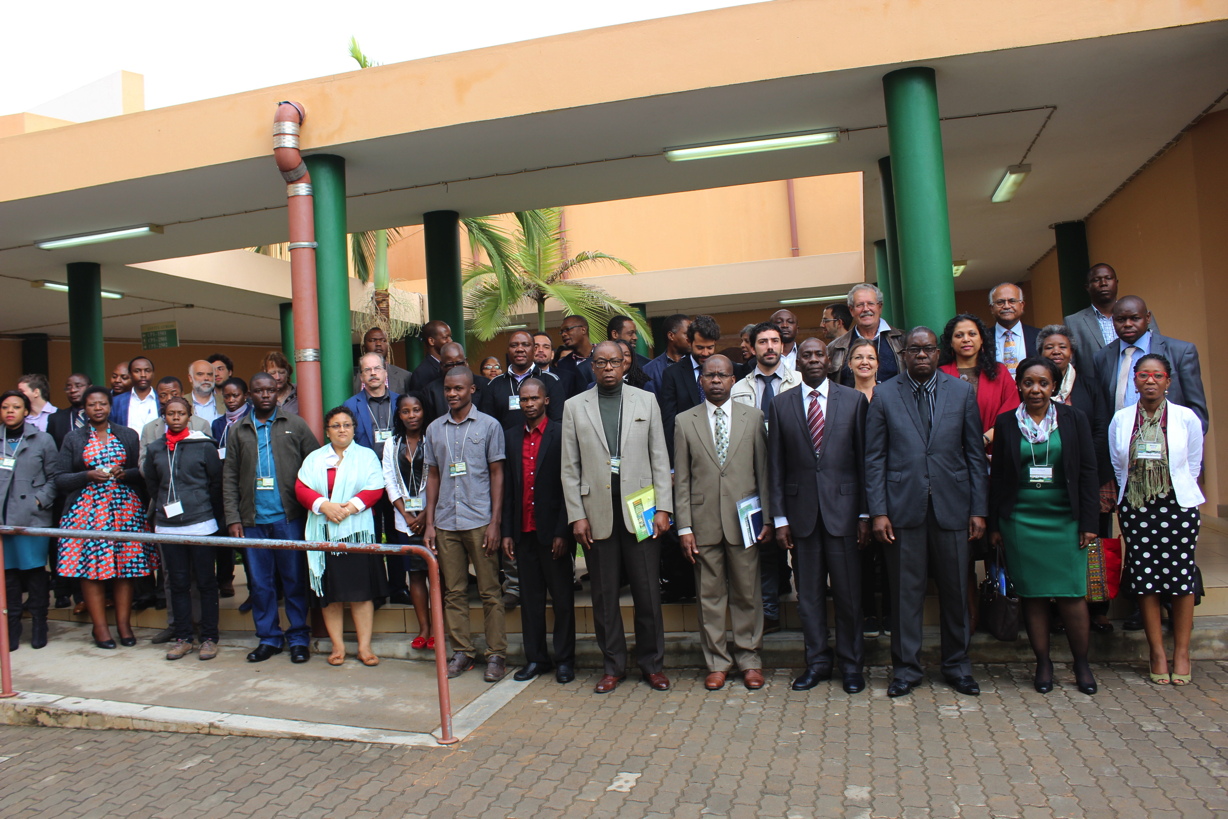 Conceptual Framework of the MN
Policy brief Published
https://www.iucn.org/news/forests/201702/roadmap-protect-miombo-woodlands
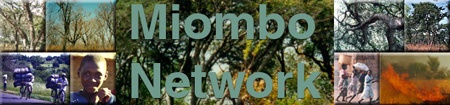 MN Science Plan (Research Priorities)
Focal Area 1: Patterns and rates of land cover change.
Focal area 2: Land use change integrated analysis: Process and drivers of land use change 
Focal area 3: Carbon and biomass in the miombo woodlaands
Focal area 4: Ecology of the miombo ecosystem 
Focal areas 5: Miombo ecosystem management and adaptation to climate change 
Focal area 6: Socio-ecological relationships in the miombo ecosystem
Collaborative Research projects:
Analysis of the regional legal and policy framework for miombo woodlands (on-going). 

An integrated approach to maximize the use NTFP and to improve agricultural systems in the Miombo woodlands (submitted to the African Union).

Socio-Ecological Observatory of SA Woodlands (SEOSAW), collate and analyse existing plot data in the MW and associated woodlands  (on-going)

Develop a restoration strategy for the region: geospatial analysis of miombo degradation, identification of restoration models and priorities and identification of implementation strategies . 

Impact of migration due to climate change on miombo  woodlands.
Miombo Book : Miombo woodlands in a changing global environment
Funding source: WWF Mozambique $20,000 but  total Budget  is $63,588

Editors: Ribeiro, N.; Gumbo, D. and Chidumayo, E. 

Book outline: 
Chapter 1:  Biogeography of the Miombo Woodlands (Lead author: Professor E. Chidumayo)
Chapter 2: Socio-ecology of the miombo woodlands (Lead Author:  N. Ribeiro)
Chapter 4: Sustainable management of miombo woodlands (Lead author: Almeida Sitoe)
Chapter 5: Miombo and global change ecology (Lead author: Davison Gumbo)
Chapter 6: Governance for sustainable management of miombo woodlands (Lead author: Isilda Nhantumbo and Charles Jumbe)
[Speaker Notes: WWF Mozambique =$20,000 funded us

Our Budget is $60,000. START can fund the rest. The total Budget for the book $63,588. If they could find us another source of funding that will be book]
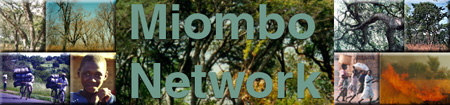 World Bank funding: $10000 for 1 Year June 2017-July 2018

 Southern African Science Centre for Climate Change and Adaptive Land Management (SASSCAL ) to  support MN  to establish (strategic plan, science plan, webpage, fundraising strategy).

 2 policy briefs underway (1 on sustainable wood management and 1 on large-scale agriculture expansion)

1 regional forestry policy analysis 

Government focal points being established 

Partial funding to the MN meeting 2018
[Speaker Notes: SASSCAL, Sustainable Wood Management Stephen, Large Scale Agricultural Expansion=Sally  . Differences on policies in the region 25 Sept. to end. Select and 1 October she starts work. To be attached in any miombo country where he or she is coming from.

Making science for decision making our suggestion, the WB made a suggestion which is a good idea about The focal point in each country will be forestry dept headquarters.

WB Partial funding for the for 2018

 $10,000 WB funding for one year contract July- June 2018]
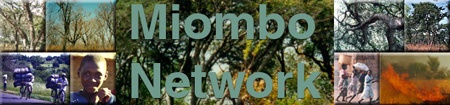 Communication and information sharing
A mailing list: 
miombo-network@mlist.is.ed.ac.uk
joluci2000@yahoo.com
(Natasha Ribeiro)
Website:
  http://www.fao.org/GTOS/gofc-gold/net-Miombo.html (to be updated soon)
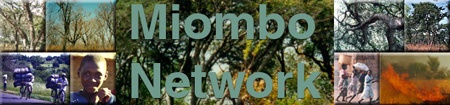 Thank you!